LGBTQ+ Session
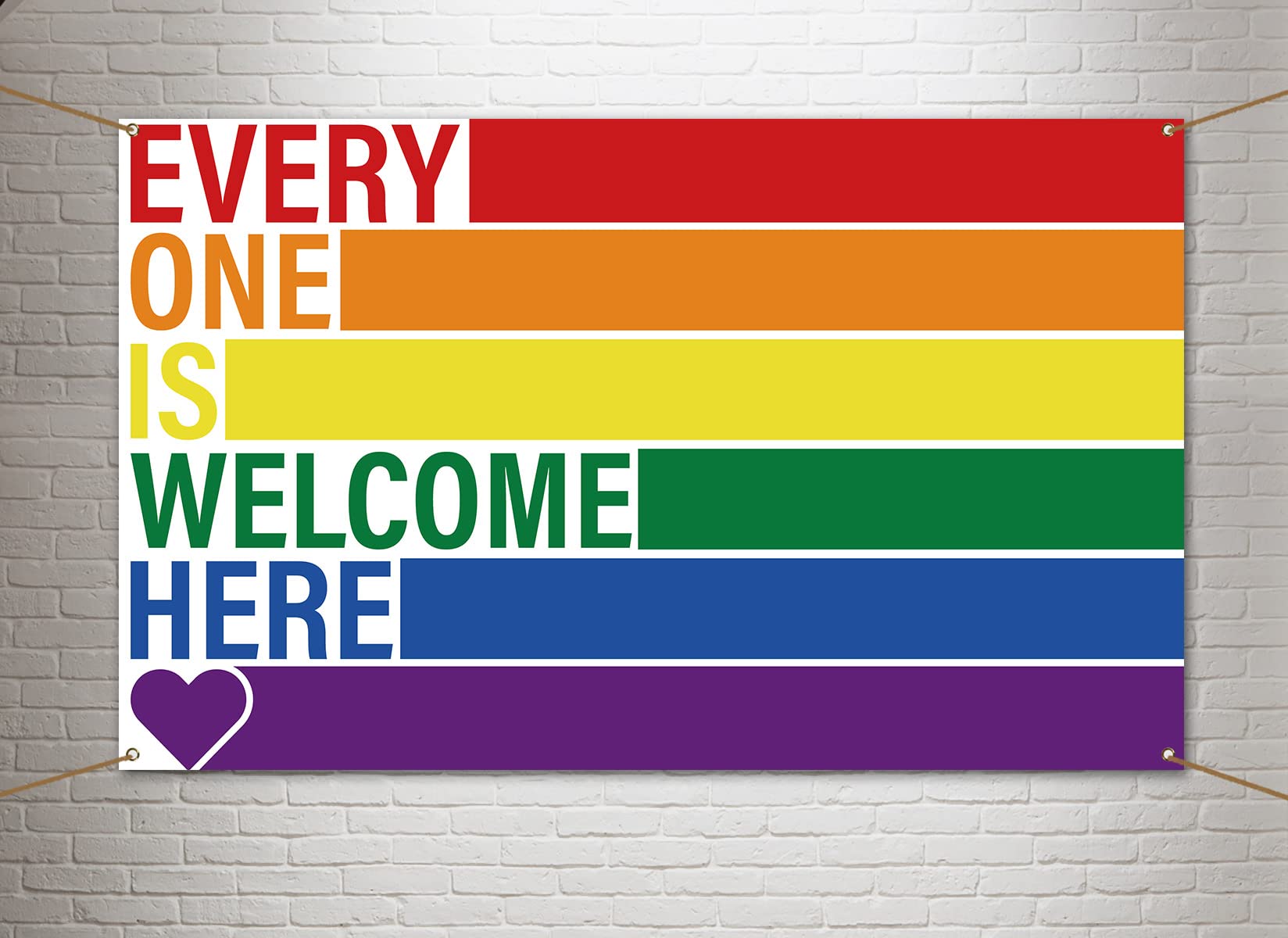 A group session to discuss and ask questions about the LGBTQ+ community

Delivered by 
Steph Carter – Youth Worker
What do you know?
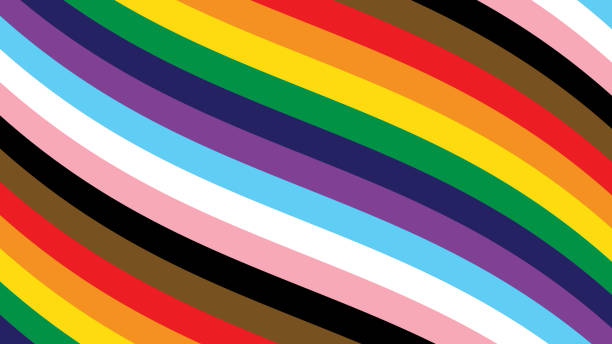 Please share what you already know about LGBTQ+ and the community.
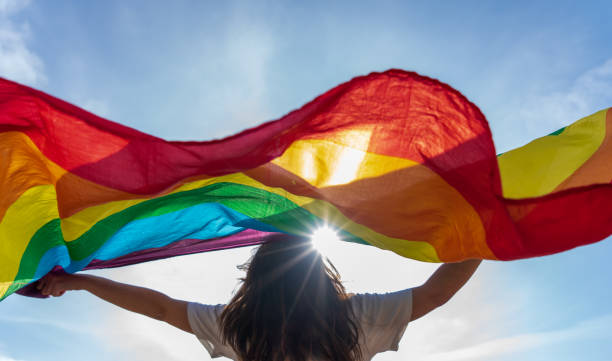 Then can you say on a scale from 0 to 10, with 10 being you know everything about the LGBTQ+ Community and 0 being you know very little. Where would you scale today?
Understanding LGBTQ+
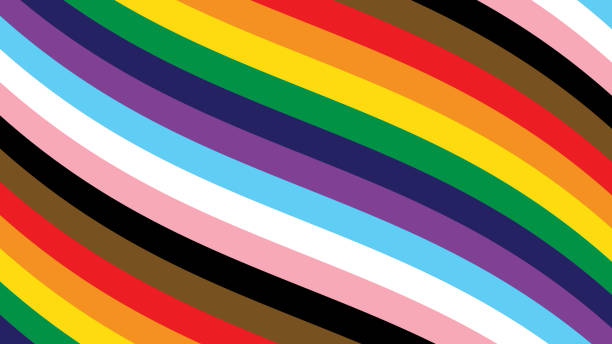 Other LGBTQ+ Terms
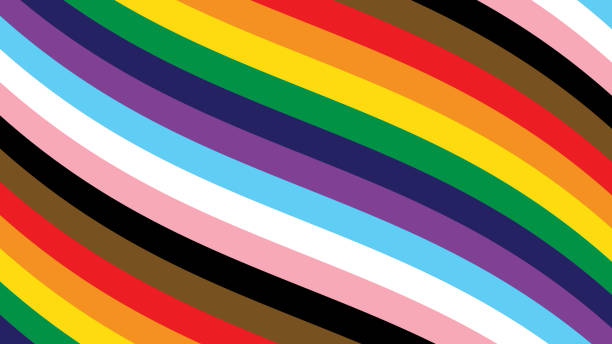 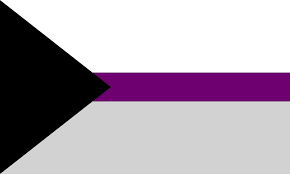 Demisexual
This is a term that describes people who may only feel sexually or romantically attracted to people they have formed an emotional bond with. 
Pansexual
Refers to a person whose romantic and/or sexual attraction towards others is not limited by sex or gender.
Ally
A (typically) straight and/or cis person who supports members of the LGBT community.
Deadnaming
Calling someone by their birth name after they have changed their name. 
Gender dysphoria
Used to describe when a person experiences discomfort or distress because there is a mismatch between their sex assigned at birth and their gender identity.
Gender Fluid 
Gender fluid means a person who has an adaptable concept of gender identity and gender expression. They can be one gender, multiple genders, or no gender.
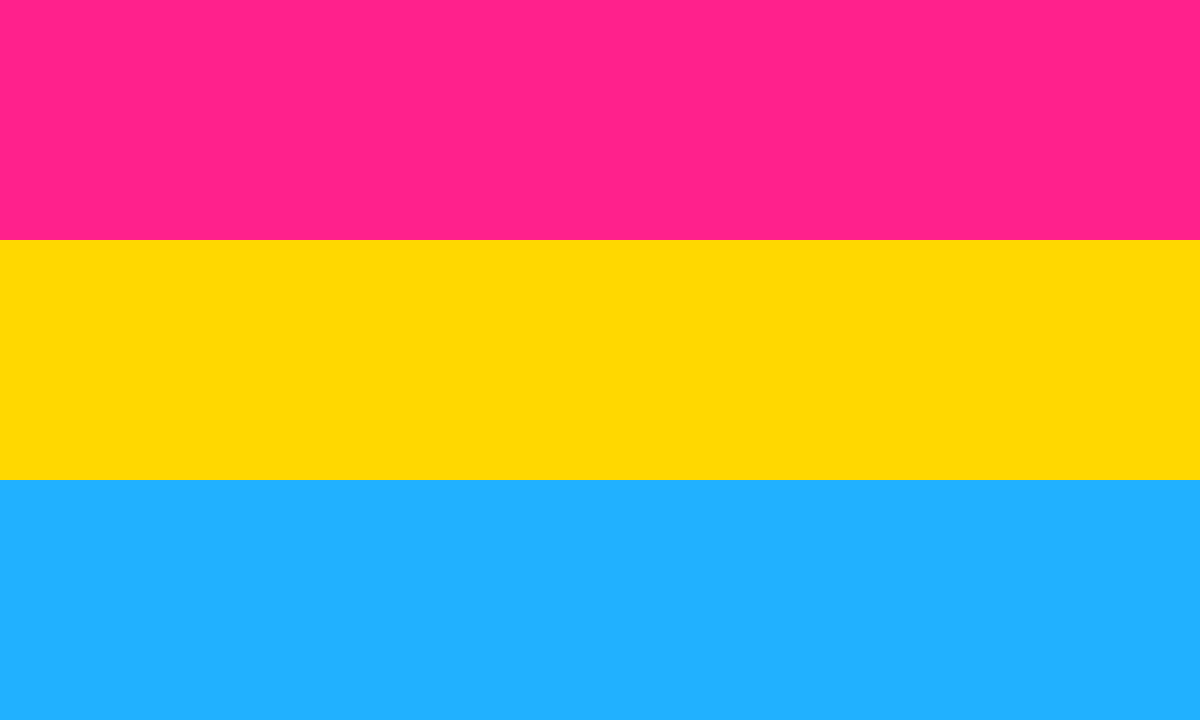 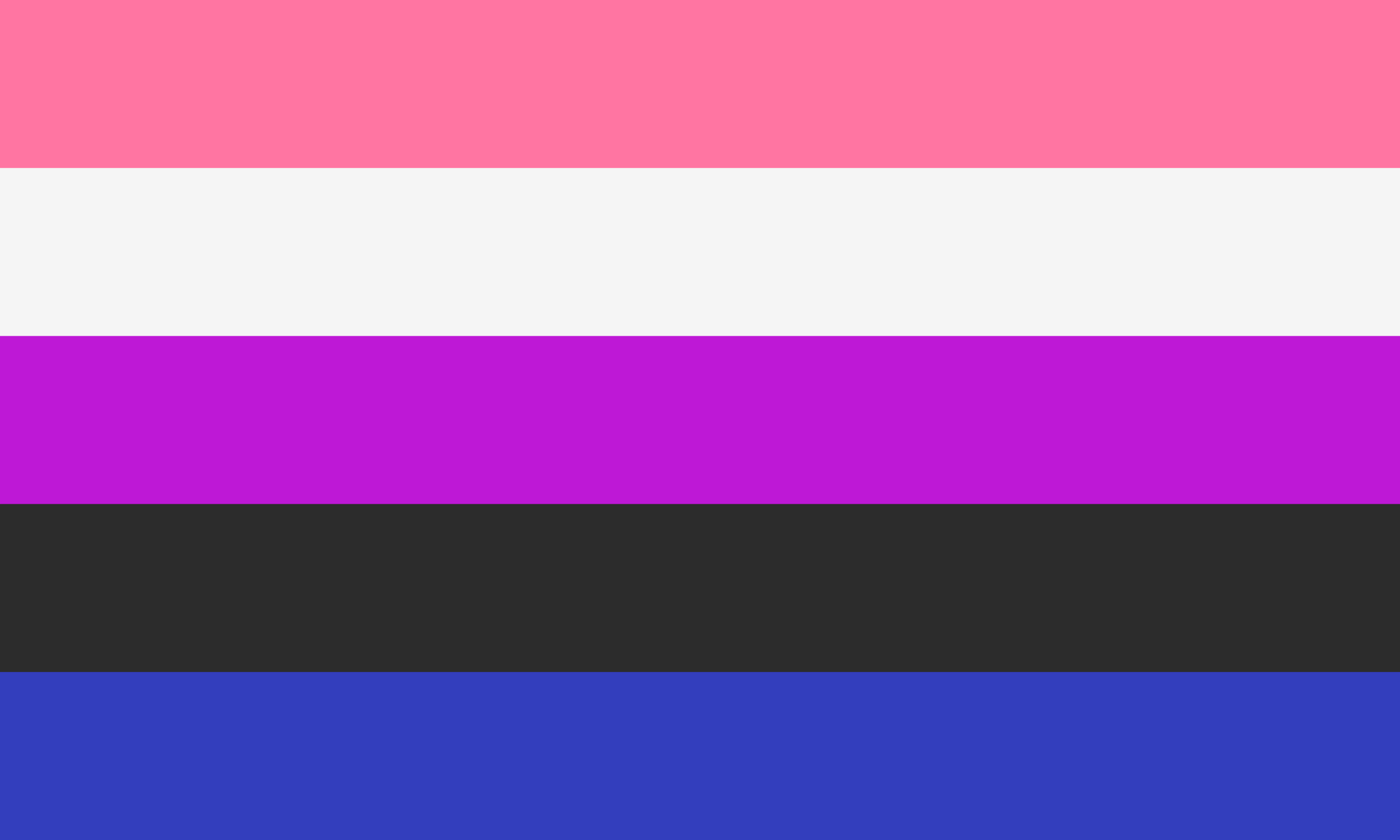 [Speaker Notes: https://www.youtube.com/watch?v=rorNb_CJn4k]
Myths or Facts
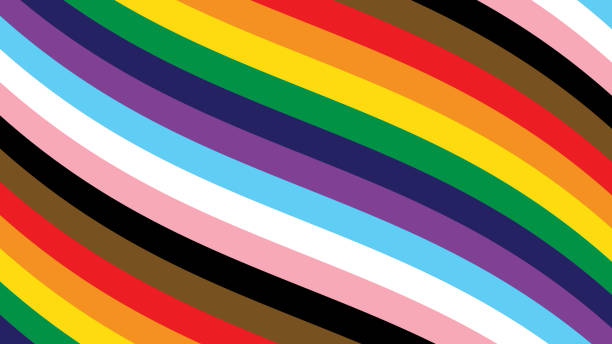 1 Myth
2 Fact
3 Myth
4 Fact
5 Myth
6 Myth
7 Fact
8 Fact
9 Myth
10 Fact
Myth
#1 - Children shouldn't be raised by two moms or two dads.
#2 - Some transexuals feel GP’s don’t have a good understanding of their needs. 
#3 - Pronouns aren't real.
#4 - Some people in the community hide the fact that they are LGBTQ+ whilst at work.
#5 - Trans people assault others in the bathroom.
#6 - Bisexuality is just a phase.
#7 - Those in the LGBTQ+ community are likely to be bullied at school
#8 - There are a lot of issues with homophobia and transphobia within sport. 
#9 - "There are only two genders: man and woman.“
#10 - Most people in the community have been discriminated against, whether at work, school, through healthcare, public
Fact
Myth
Fact
Myth
Myth
Fact
Fact
Myth
Fact
How to show your pride…
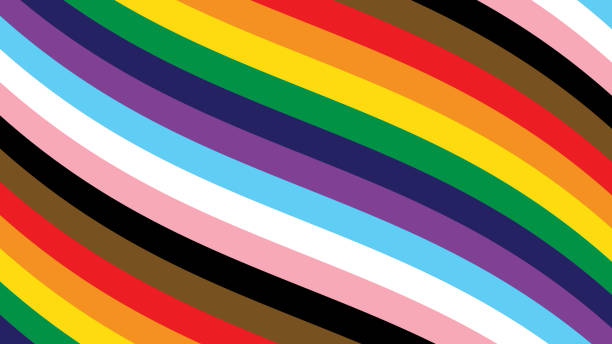 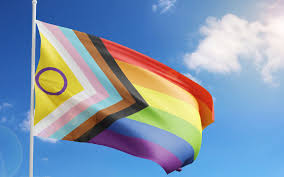 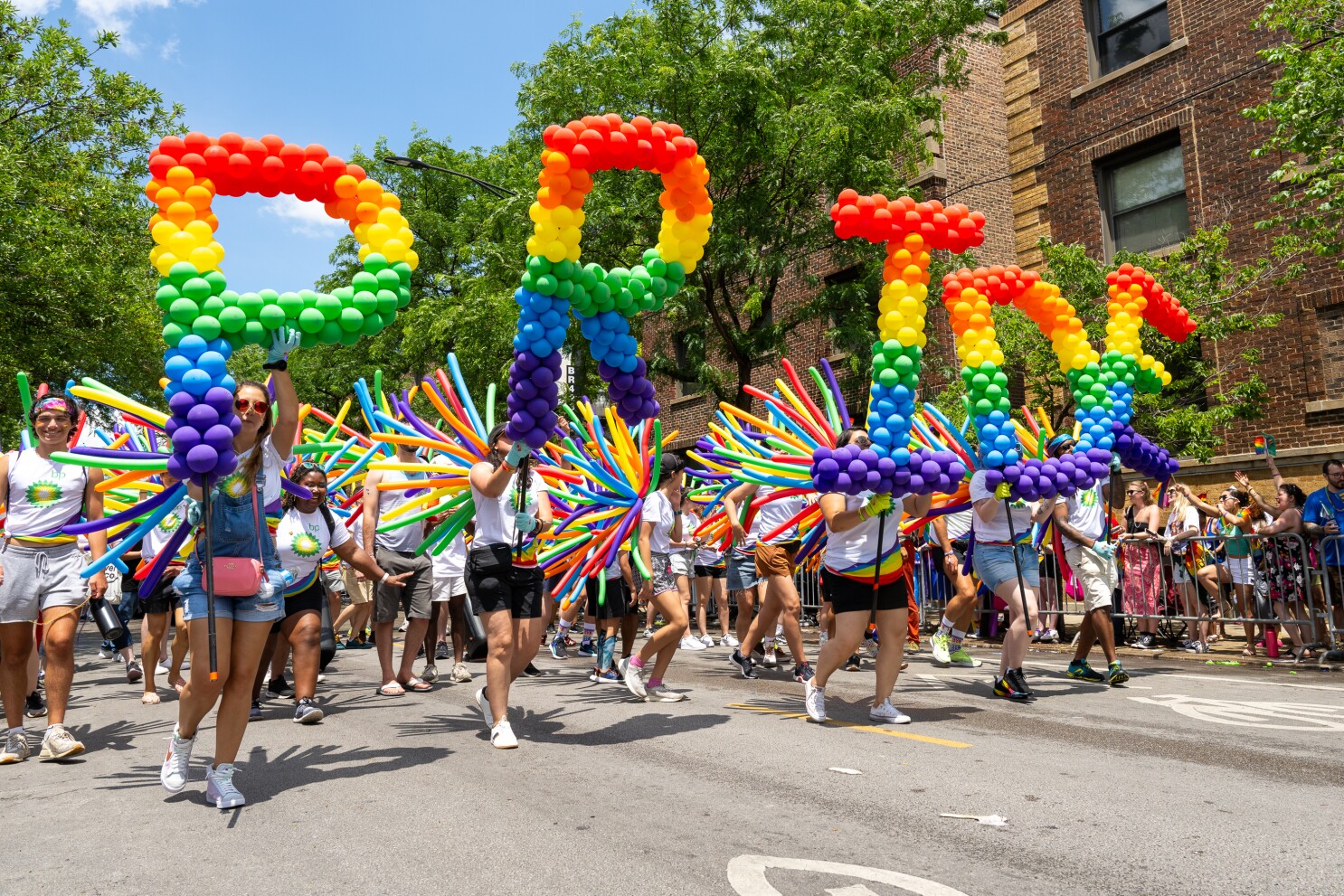 Be an ally
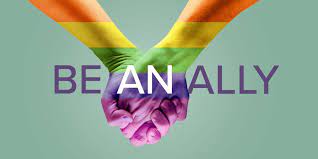 Share your flag
Attend a parade
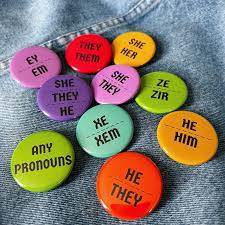 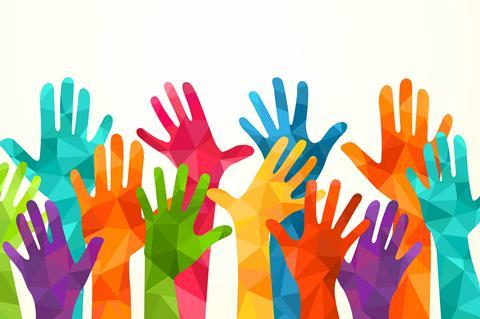 Educate yourself
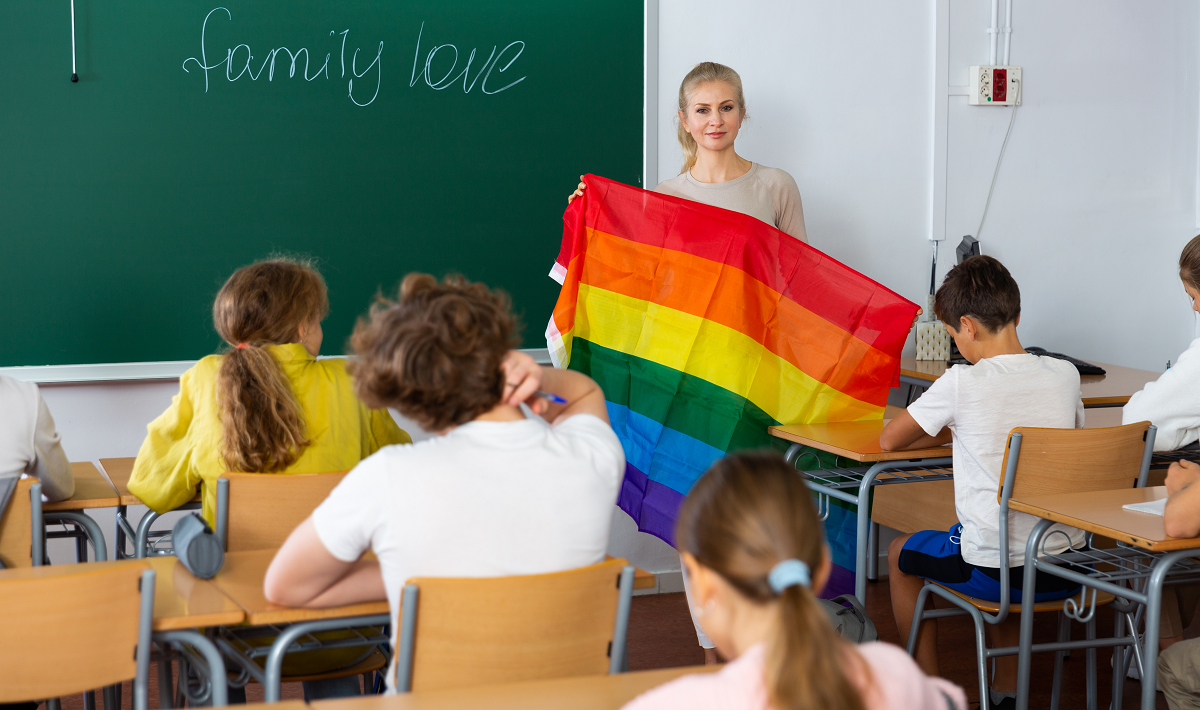 Wear pronoun badges
Advocate for others
Q & A
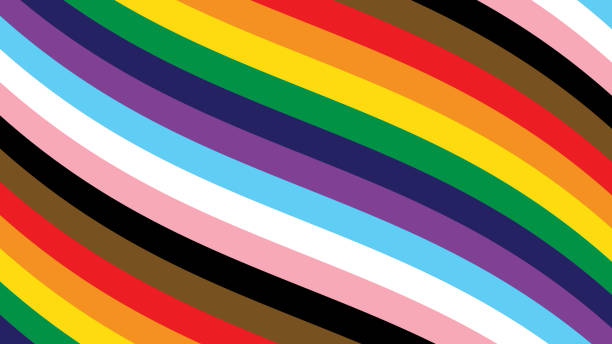 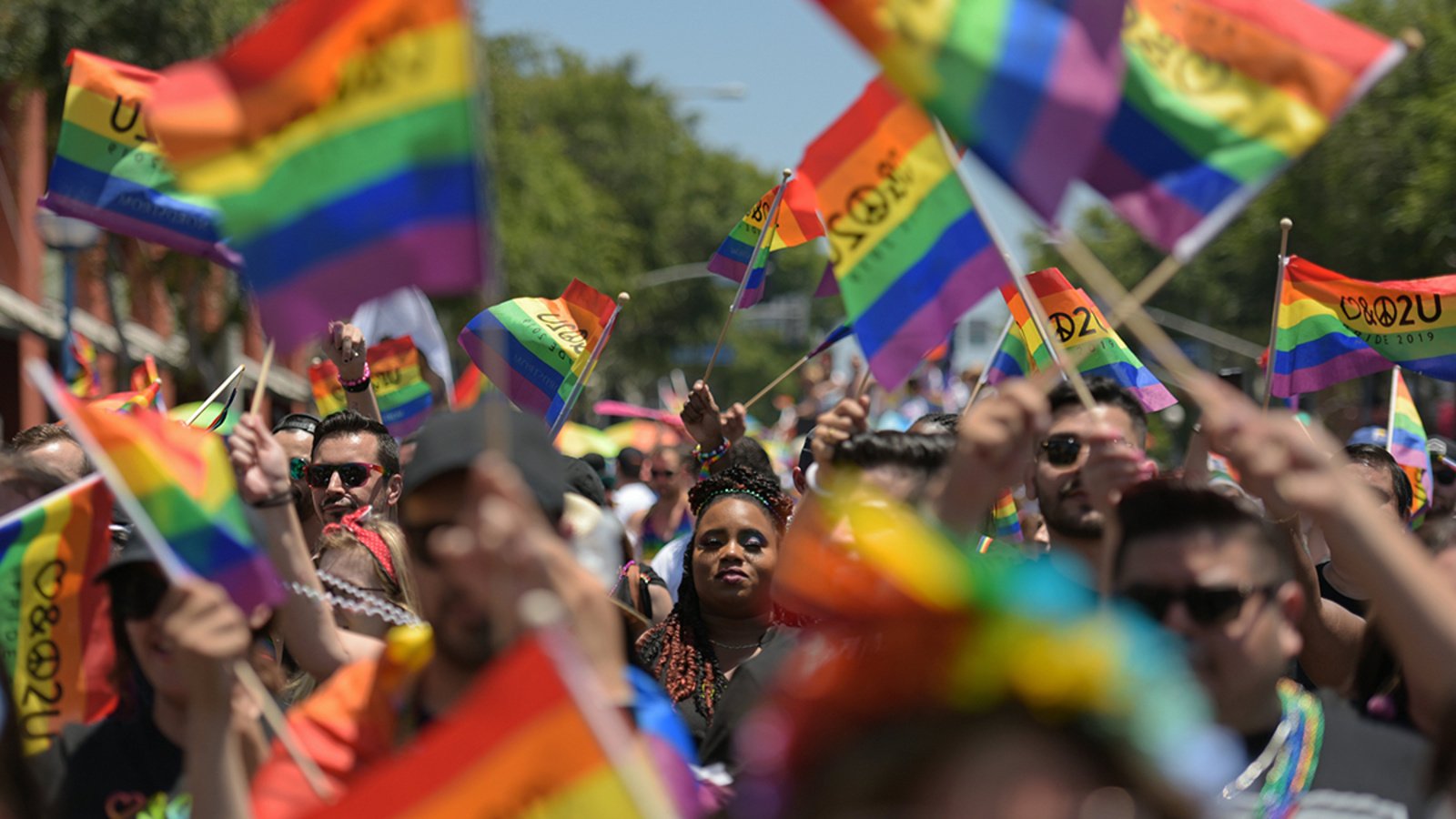 Thank you for listening. 
If you have any questions please feel free to ask them, I will do my best to answer them 